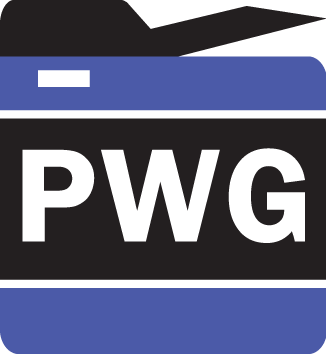 The Printer Working Group
Semantic Model Working Group
Thursday, Feb 6, 2014
Irvine, CA

Daniel Manchala (Xerox)
Copyright © 2014 The Printer Working Group. All rights reserved. The IPP Everywhere and PWG logos are trademarks of The Printer Working Group.
1
1
SM Meeting Agenda (Thu, Feb 6)
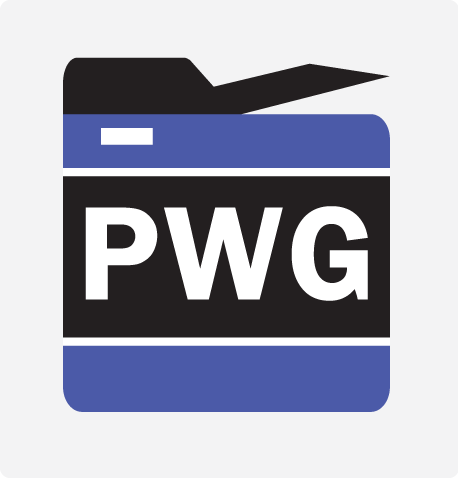 Session  (9:00-12:00 PM & 1:00 – 5:00 PM PT)
Discussion of the mapping documents
Status of current specifications and schema
Discussion of CIP4 mapping (9:30 – 10:30 AM PT) & More mapping including CIP4 overflow (10:45 – 12:00)
Discussion of SystemControlDefault object, constraints and resolvers (1:00 PM)
CWMP Printer Data Model  (Standards track paper by Ira & Nancy)
SM 3.0
Create SM3 schema (version 2.900).
Publish the LiquidXML project files.
Validate SM3 schema with code generators viz. gSoap, .NET, etc
Schema validators: XML-copy editor, W3C on line tool, LiquidXML, Altova XMLspy
Generate the HTML versions of the Schema.
Review plan for working SM3 document.
Agenda for the various call-in meetings.
Copyright © 2014 The Printer Working Group. All rights reserved. The IPP Everywhere and PWG logos are trademarks of The Printer Working Group
2
2
[Speaker Notes: We are using LiquidXML for schema generation and viewing of the schema. Altova XMLSpy users are welcome to try and test the schema on their tools.]
Semantic Model Meeting Logistics
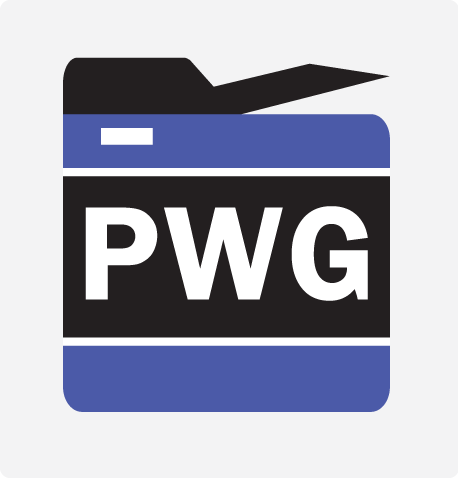 The documents and schema used are available from the SM page http://www.pwg.org/sm3
The home page should be fixed. It now points to mfd/index.html 
The phone bridge and WebEx will be the same as used throughout the meeting
Officers
Daniel Manchala (Xerox) – Chair
Paul Tykodi (TCS) – Vice Chair
Secretary (need to fill this position)
Copyright © 2014 The Printer Working Group. All rights reserved. The IPP Everywhere and PWG logos are trademarks of The Printer Working Group
3
3
Approved Documents
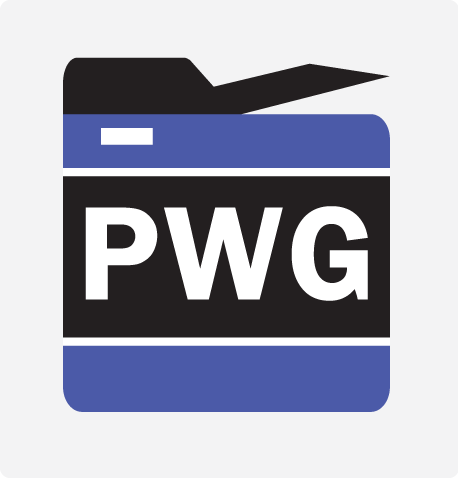 Print Service: Approved January 2004
PWG5105.1: PWG Semantic Model Specification Version 1.00 
ftp://ftp.pwg.org/pub/pwg/candidates/cs-sm10-20040120-5105.1.pdf
Scan Service: Approved April 2009
PWG5108.02-2009: Network Scan Service Semantic Model and Service Interface Version 1.0 
ftp://ftp.pwg.org/pub/pwg/candidates/cs-sm20-scan10-20090410-5108.02.pdf
Resource Service: Approved July 2009
PWG5108.03-2009:Network Resource Service Semantic Model and Service Interface Version 1.0 
ftp://ftp.pwg.org/pub/pwg/candidates/cs-sm20-resource10-20090703-5108.03.pdf
Copyright © 2014 The Printer Working Group. All rights reserved. The IPP Everywhere and PWG logos are trademarks of The Printer Working Group
4
4
Approved Documents
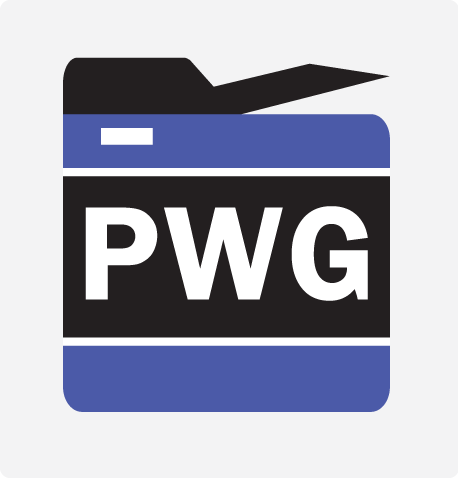 MFD Common Semantics: Approved April 2011
PWG5108.01-2011:MFD Model and Common Semantics Version 1.00 
ftp://ftp.pwg.org/pub/pwg/candidates/cs-sm20-mfdmodel10-20110415-5108.1.pdf
Copy Service:  Approved June 2011
PWG5108.04-2011:Copy Service Semantic Model and Service Interface Version 1.00 
ftp://ftp.pwg.org/pub/pwg/candidates/cs-sm20-copy10-20110610-5108.04.pdf
MFD Requirements: Approved September 2010
Multifunction Device Service Model Requirements
ftp://ftp.pwg.org/pub/pwg/informational/req-mfdreq10-20100901.pdf
Copyright © 2014 The Printer Working Group. All rights reserved. The IPP Everywhere and PWG logos are trademarks of The Printer Working Group
5
5
Approved Documents
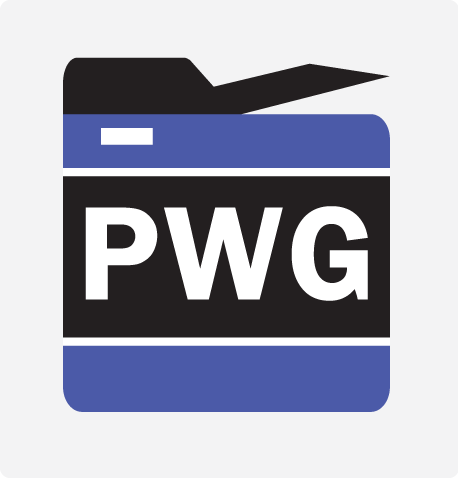 FaxOut Service : Approved August 2011
PWG 5108.05-2011: FaxOut Service Semantic Model and Service Interface Version 1.0
ftp://ftp.pwg.org/pub/pwg/candidates/cs-sm20-faxout10-20110809-5108.05.pdf
System Control Service: Approved February 2012
PWG 5108.06-2011:System Object and System Control Service Semantics Version 1.0
ftp://ftp.pwg.org/pub/pwg/candidates/cs-sm20-system10-20120217-5108.06.pdf
Print Job Ticket: Approved August 2012
PWG 5108.07-2012:PWG Print Job Ticket and Associated Capabilities Version 1.0
ftp://ftp.pwg.org/pub/pwg/candidates/cs-sm20-pjt10-20120813-5108.07.pdf
Copyright © 2014 The Printer Working Group. All rights reserved. The IPP Everywhere and PWG logos are trademarks of The Printer Working Group.
6
6
Active Documents
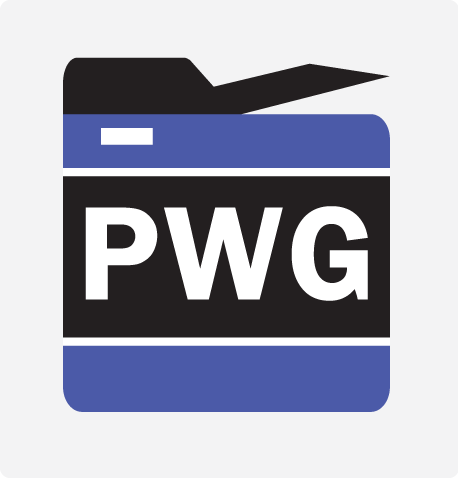 Mapping Related Standards
Mapping Related Standards to PWG PJT v1.0
Semantic Model 3.0
Review the SM 3.0 sections 1-3
Add Transform Use Cases.
Imaging Job Ticket Model
Generalize PWG PJT v1.0 for Multifunction
CWMP Printer Data Model
Copyright © 2014 The Printer Working Group. All rights reserved. The IPP Everywhere and PWG logos are trademarks of The Printer Working Group
7
7
Schema Status
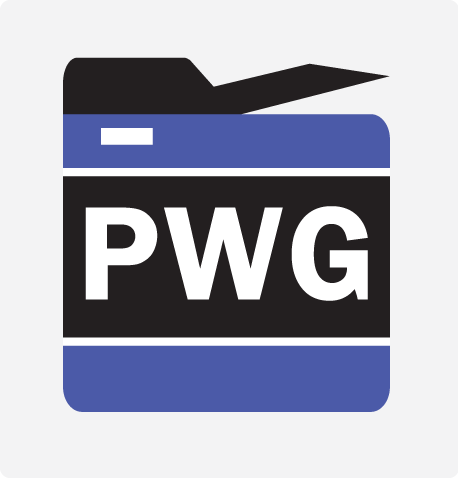 Named version (v1.180) published for Print Job Ticket and Associated Capabilities 
Latest (v2.900) Up to date with In Progress specifications 
Cloud Print extensions (WIP – WSDL operations needs update)
Copyright © 2014 The Printer Working Group. All rights reserved. The IPP Everywhere and PWG logos are trademarks of The Printer Working Group
8
8
Potential Projects
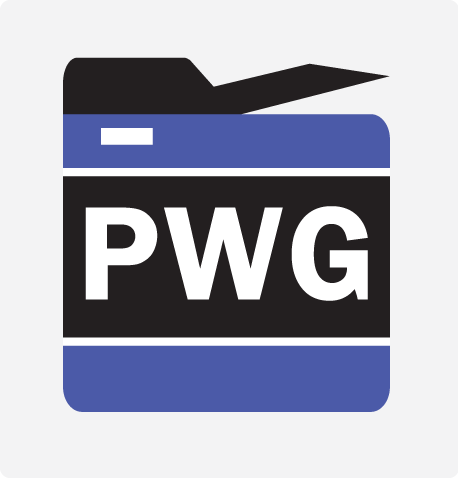 Projects planned to be addressed after the current activities are complete.  (Subject to volunteers to be Editors)
Resource Service -- ?
Mapping Standard v2.0 (AFP: MODCA, IPDS)
Service Integration with Workflow Environments v1.0
Copyright © 2014 The Printer Working Group. All rights reserved. The IPP Everywhere and PWG logos are trademarks of The Printer Working Group
9
9
[Speaker Notes: Is there any need to extend the Resource Service?]
Next Steps
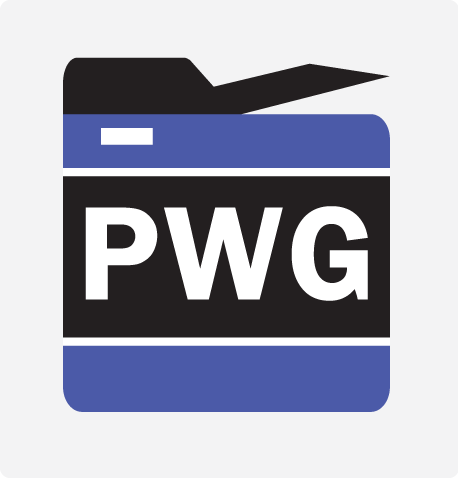 Continue SM 3.0 work.
Copyright © 2014 The Printer Working Group. All rights reserved. The IPP Everywhere and PWG logos are trademarks of The Printer Working Group.
10
10
More Info/How to participate
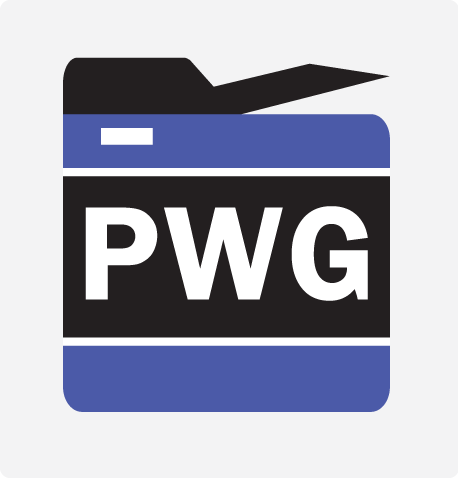 We welcome more participation from member companies
The group maintains a Web Page for Semantic Model that includes links to the latest documents, schema and a browse-able version of the schema at http://www.pwg.org/sm3 
Next meeting – Feb 17, 2014; 11:00 – 12:00 PT.

Call-in toll-free number (US/Canada): 1-866-469-3239 
 
Call-in toll number (US/Canada): 1-650-429-3300 
 
Call-in toll number (US/Canada): 1-408-856-9570 
 https://ieee-isto.webex.com/ieee-isto
Copyright © 2014 The Printer Working Group. All rights reserved. The IPP Everywhere and PWG logos are trademarks of The Printer Working Group.
11
11
More Info/How to participate
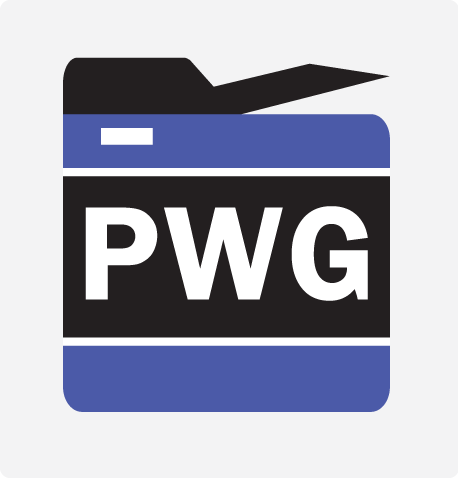 Information on subscribing to the Semantic Model mailing list is available at<https://www.pwg.org/mailman/listinfo/sm3> 
SM holds periodic phone conferences, with dates, call numbers and agenda announced on the SM3 mail list.
Copyright © 2014 The Printer Working Group. All rights reserved. The IPP Everywhere and PWG logos are trademarks of The Printer Working Group.
12
12